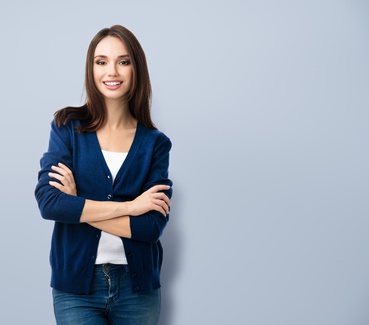 Mélissa ARONDISSI
Grafikdesigner
Lorem ipsum dolor sit amet, consectetur adipiscing elit. Morbi tristique sapien nec nulla rutrum imperdiet. Nullam faucibus augue id velit luctus maximus. Interdum et malesuada fames ac ante ipsum primis in faucibus.
FÄHIGKEITEN
AUSBILDUNG
KONTAKT
adobe illustrator | adobe photoshop | grafikdesign | fotografie | corel draw |
UNIVERSITÄT
2006 - 2010
Grad
Punktzahl erhalten

UNIVERSITÄT
2006 - 2010
Grad
Punktzahl erhalten

UNIVERSITÄT
2006 - 2010
Grad
Punktzahl erhalten
TELEFON
000 111 333
EMAIL
name@mail.com
ADRESSE
12 Street Name
BERLIN
SPRACHEN
Englisch: Fließend 
Französisch: Elementar 
Spanisch: Technisch
BERUFSERFAHRUNGEN
2011 - 2012
Berufsbezeichnung 
Lorem ipsum dolor sit amet, consectetur adipiscing elit. Morbi tristique sapien nec nulla rutrum imperdiet. Nullam faucibus augue id velit luctus maximus. Interdum et malesuada fames ac ante ipsum primis in faucibus. 

2011 - 2012
Berufsbezeichnung
Lorem ipsum dolor sit amet, consectetur adipiscing elit. Morbi tristique sapien nec nulla rutrum imperdiet. Nullam faucibus augue id velit luctus maximus. Interdum et malesuada fames ac ante ipsum primis in faucibus. 

2011 - 2012
Berufsbezeichnung
Lorem ipsum dolor sit amet, consectetur adipiscing elit. Morbi tristique sapien nec nulla rutrum imperdiet. Nullam faucibus augue id velit luctus maximus. Interdum et malesuada fames ac ante ipsum primis in faucibus. 

2011 - 2012
Berufsbezeichnung
Lorem ipsum dolor sit amet, consectetur adipiscing elit. Morbi tristique sapien nec nulla rutrum imperdiet. Nullam faucibus augue id velit luctus maximus. Interdum et malesuada fames ac ante ipsum primis in faucibus.